Prepositions of place
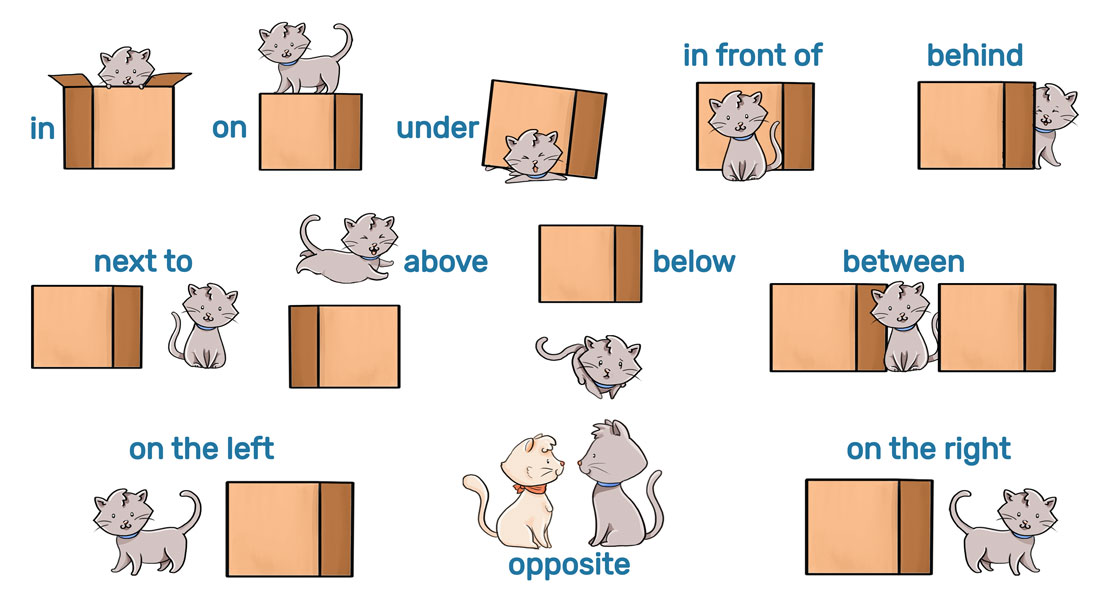 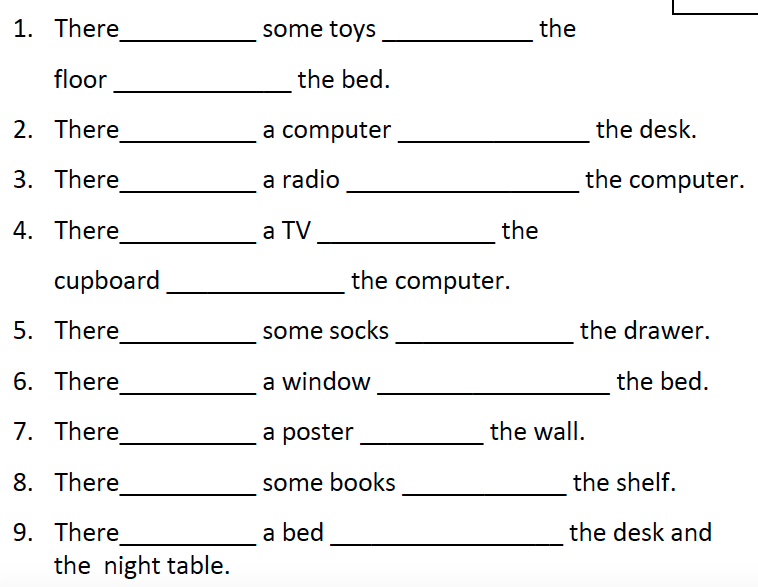 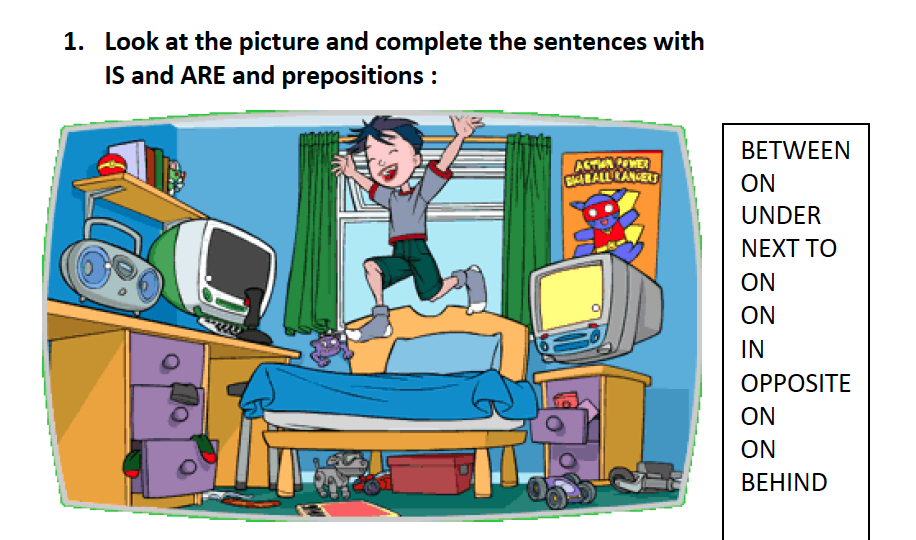 AT
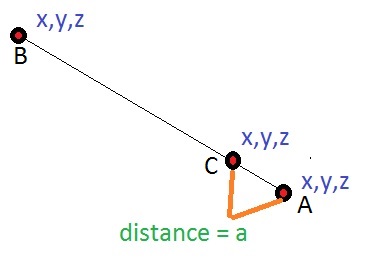 Some specific points:
To talk about a particular position:  at the door.
To say where an event takes place:  at the party- at the conference- at the concert.
In the expressions:  at school/university/college/work/home. Etc.
To talk about a person`s house or business:  At ann’s house, at the baker’s.

With addresses:
(the house number + street): 
	at 2 Market street
We can say that somebody is at home or somebody is home:
	For instance:  Sarah will be at home all evening 
		         Sarah will be home all evening.
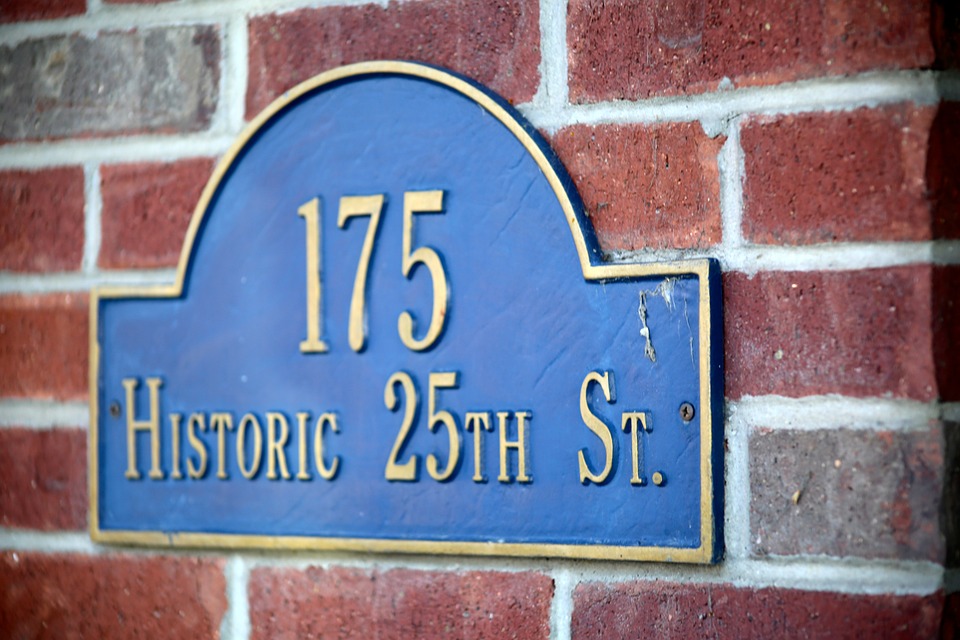 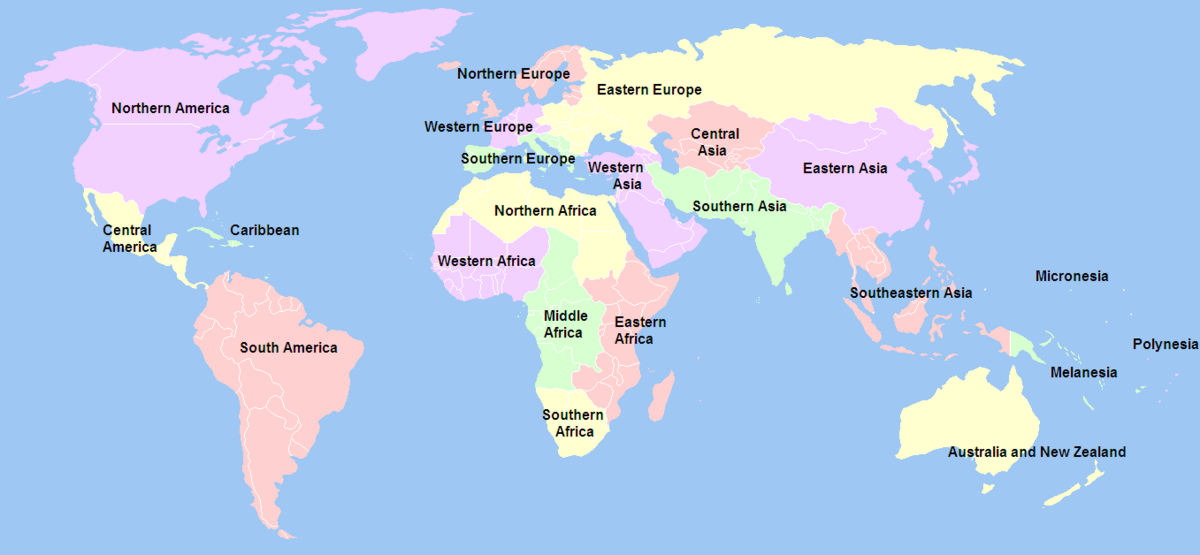 IN
with the names of cities and geographical regions: In Germany, in New York, in Asia.

With buildings, rooms and closed spaces:  in a shop/in the kitchen/in the park/in the office.

In the expressions:  in the sea/in the sky/ in bed/ in the picture/in the street, etc.
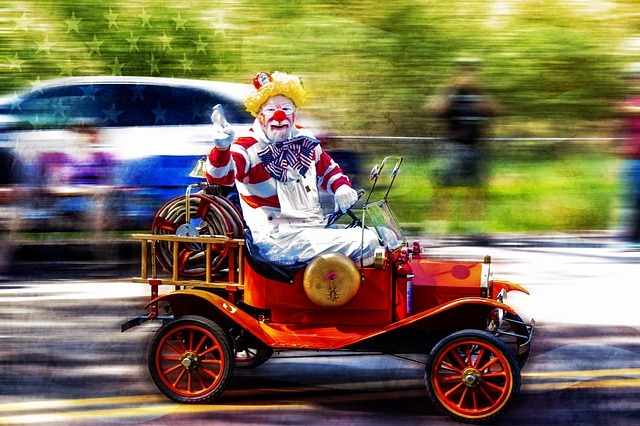 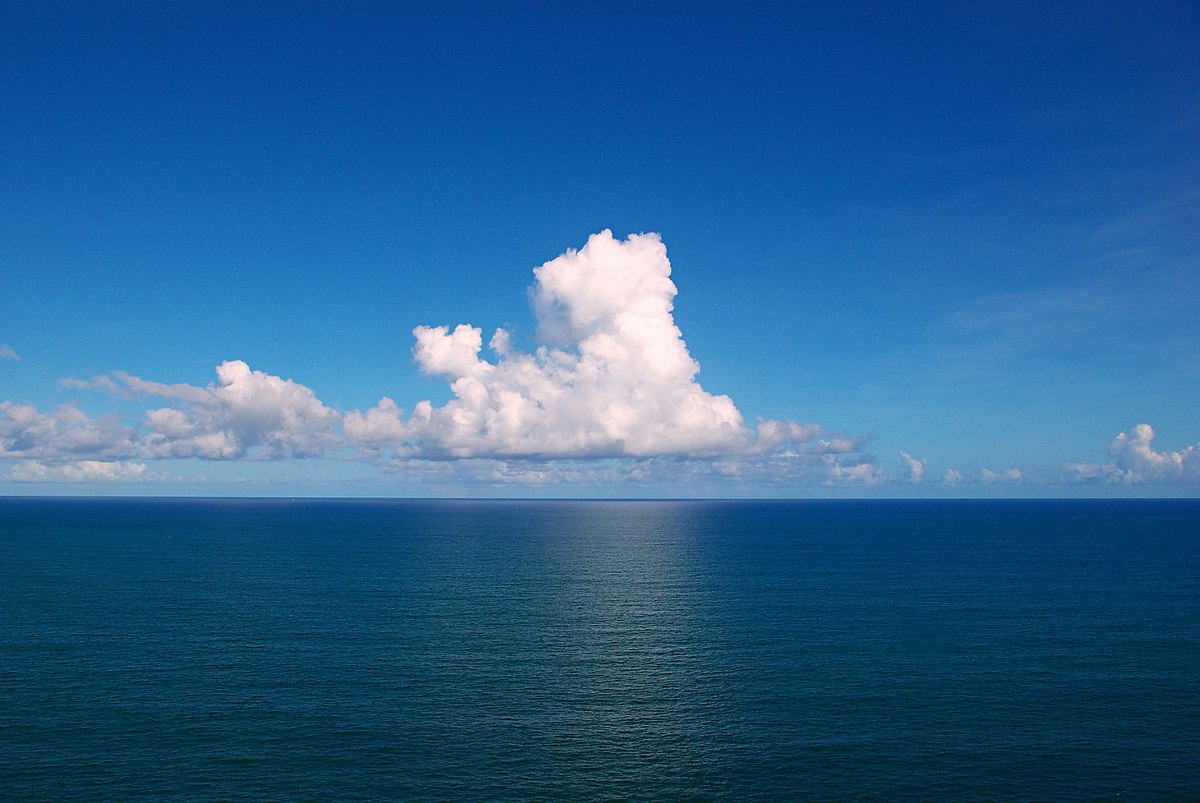 ON
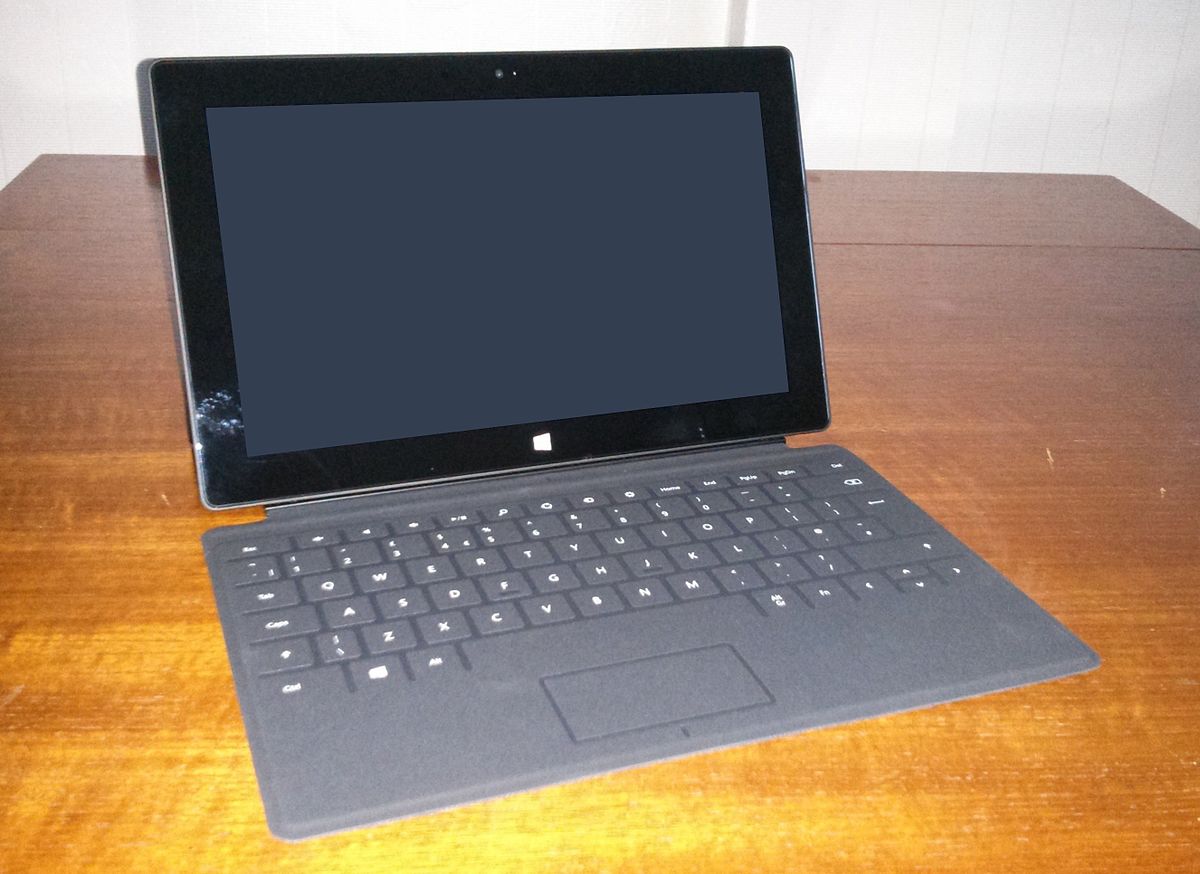 To talk about a surface: on the floor/ on the shelf

To talk about transport (general):  on the bike/bus/train/plane/ship.  Except:  in the car

When we talk about means of transport, we use the preposition by: by car/by bus/by train/ plane/ ship.  Except:  on foot

Directions:  on the left/on the right/on the farm/on the menu, on the list, etc.
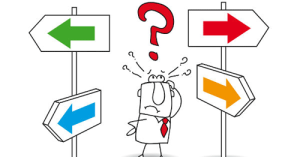 A. Fill in the gaps with in, on or at.
Are you going to write the report ____________ home or ____________ work?
The meeting is ____________ Zurich; ____________ Switzerland.
He’s staying ____________the Ritz Hotel ____________ Lisbon.
I’ m afraid he’s not ____________ the office today.
Our head office is ____________Cambridge.
Our grandfather is waiting for you ____________ the bus stop.
My house is ____________ the end of the street.
When will you arrive ____________ school?
Do you work ____________ an office?
____________School, there are many “No smoking” signs ____________ the walls.
Write your name ____________ the top right hand corner on the front page.
Sign your name ____________ the bottom.
The robbers are still ____________ the bank.
“Where’s Tom?” “He’s still ____________ the bank.”
Her mother works ____________ the local hospital.
There’s a good film on the cinema this week.
They were lost ____________ sea for eight days.
The sports results are ____________ the back page of the newspaper.
In England people drive ____________ the left.
Don’t let the kids play football ____________ the street.
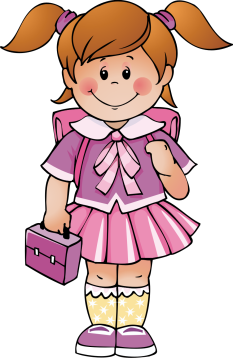 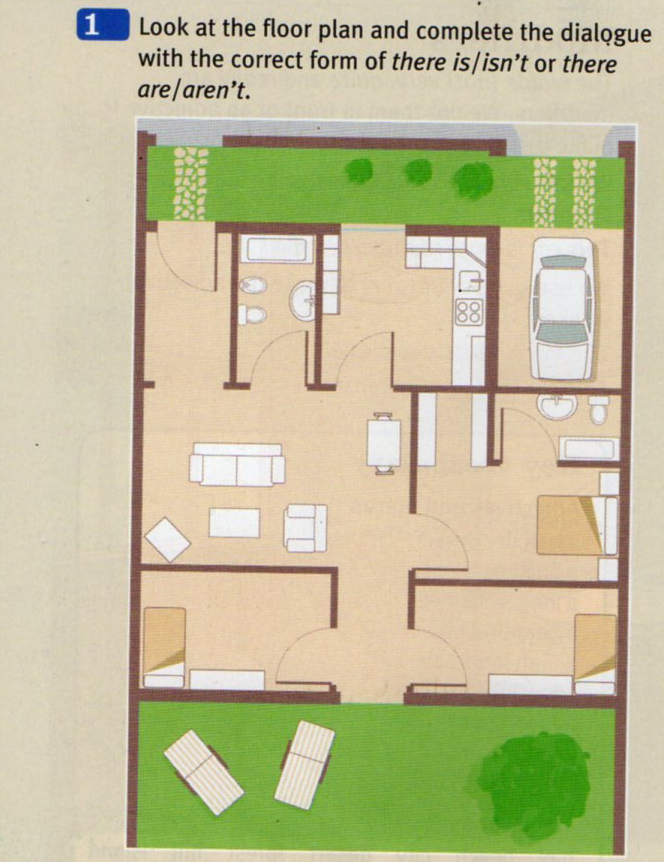 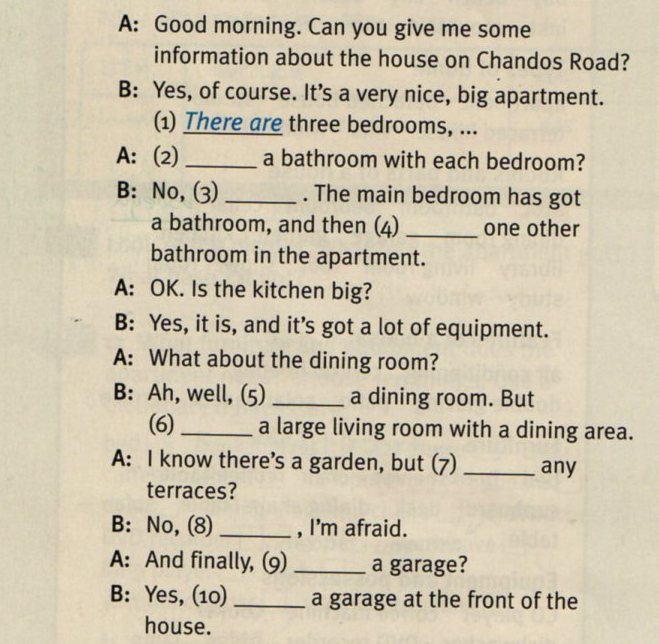 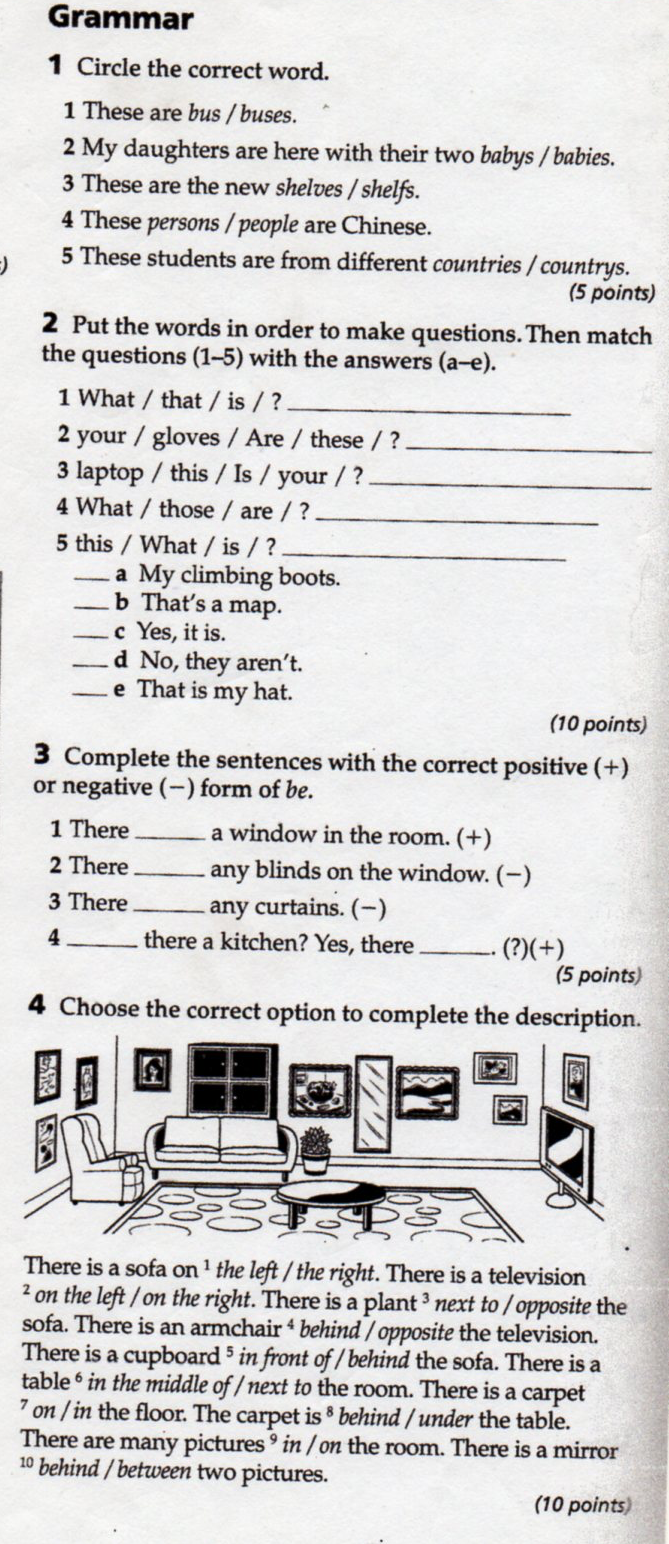 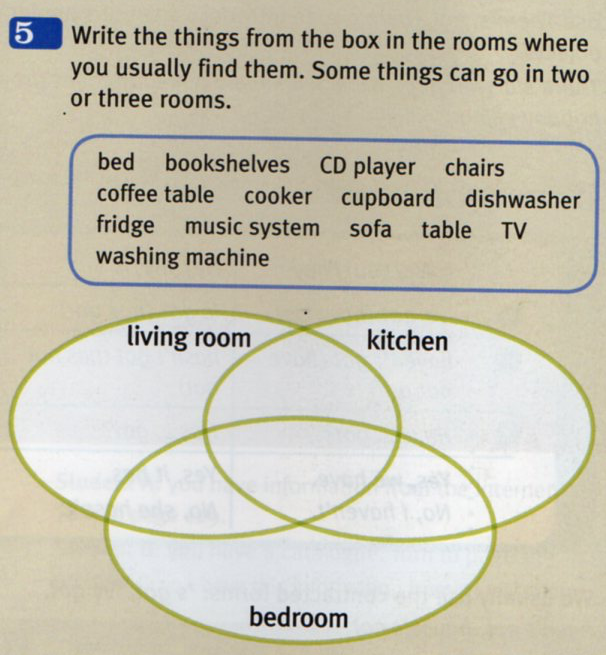 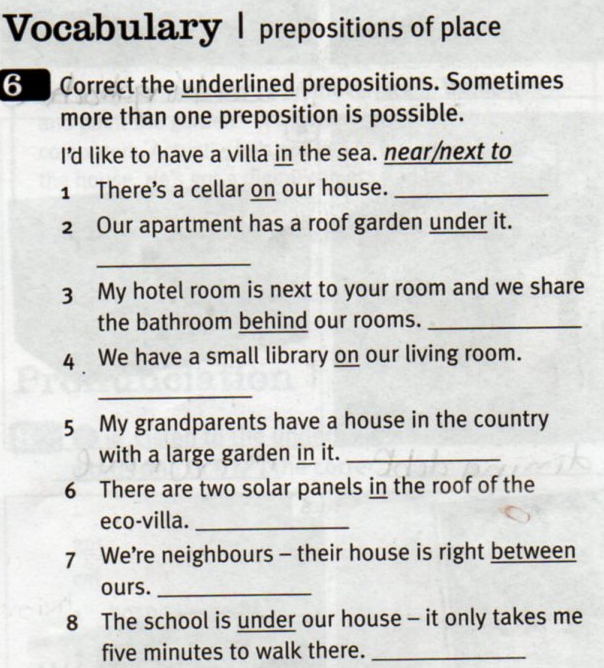